MAP ALLOYS
Blow hole action plan for B2FP05303O-HOLDER BRACKET CASTING -REML REAR J1C
After
Before
Blow hole action plan for B2FP05303O-HOLDER BRACKET CASTING -REML REAR J1C
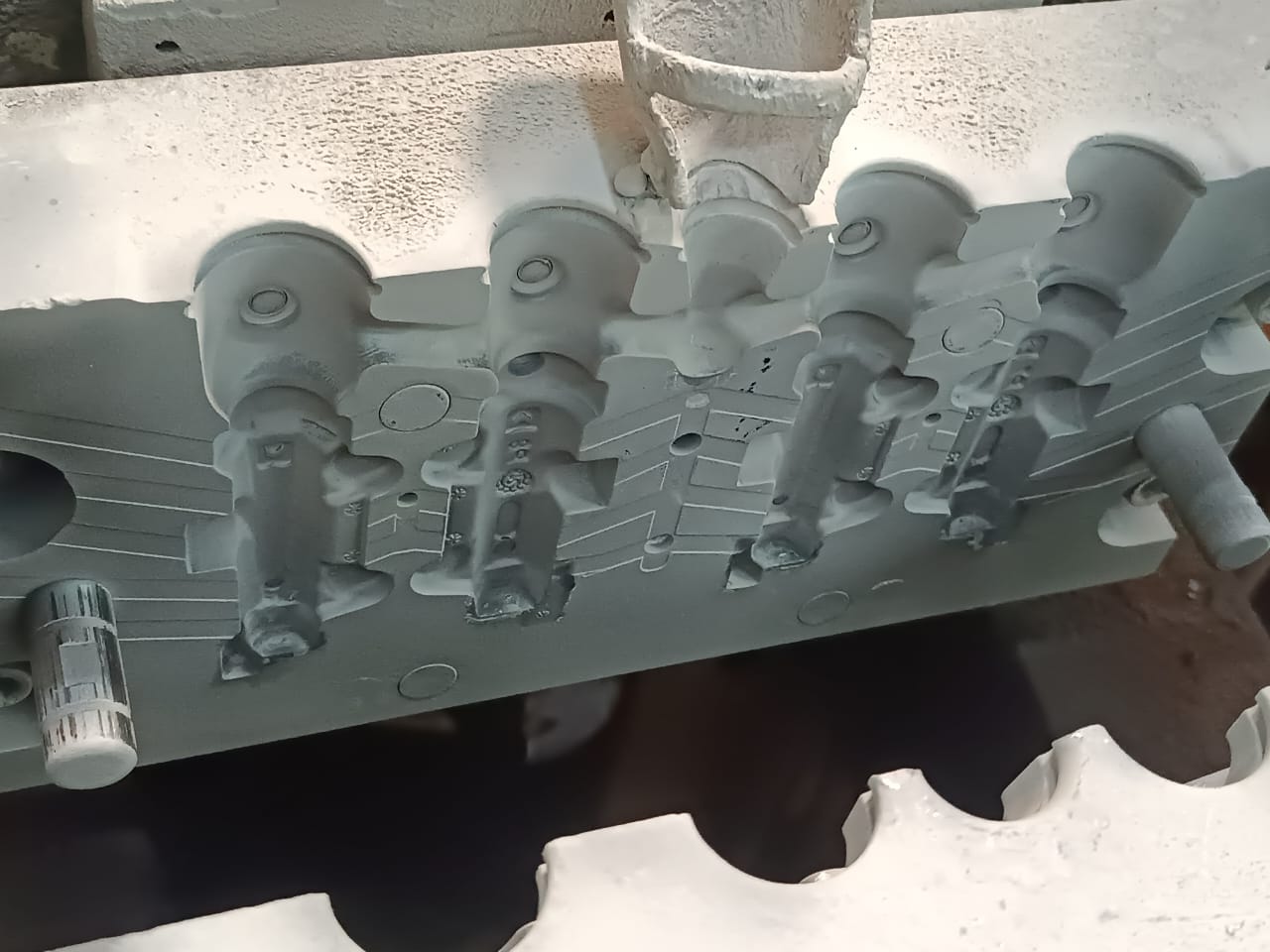 No
No slits provision in this Die to escape air from cavity of die  .
Air slits provided in Die to escape air from cavity of die  .
THANK YOU